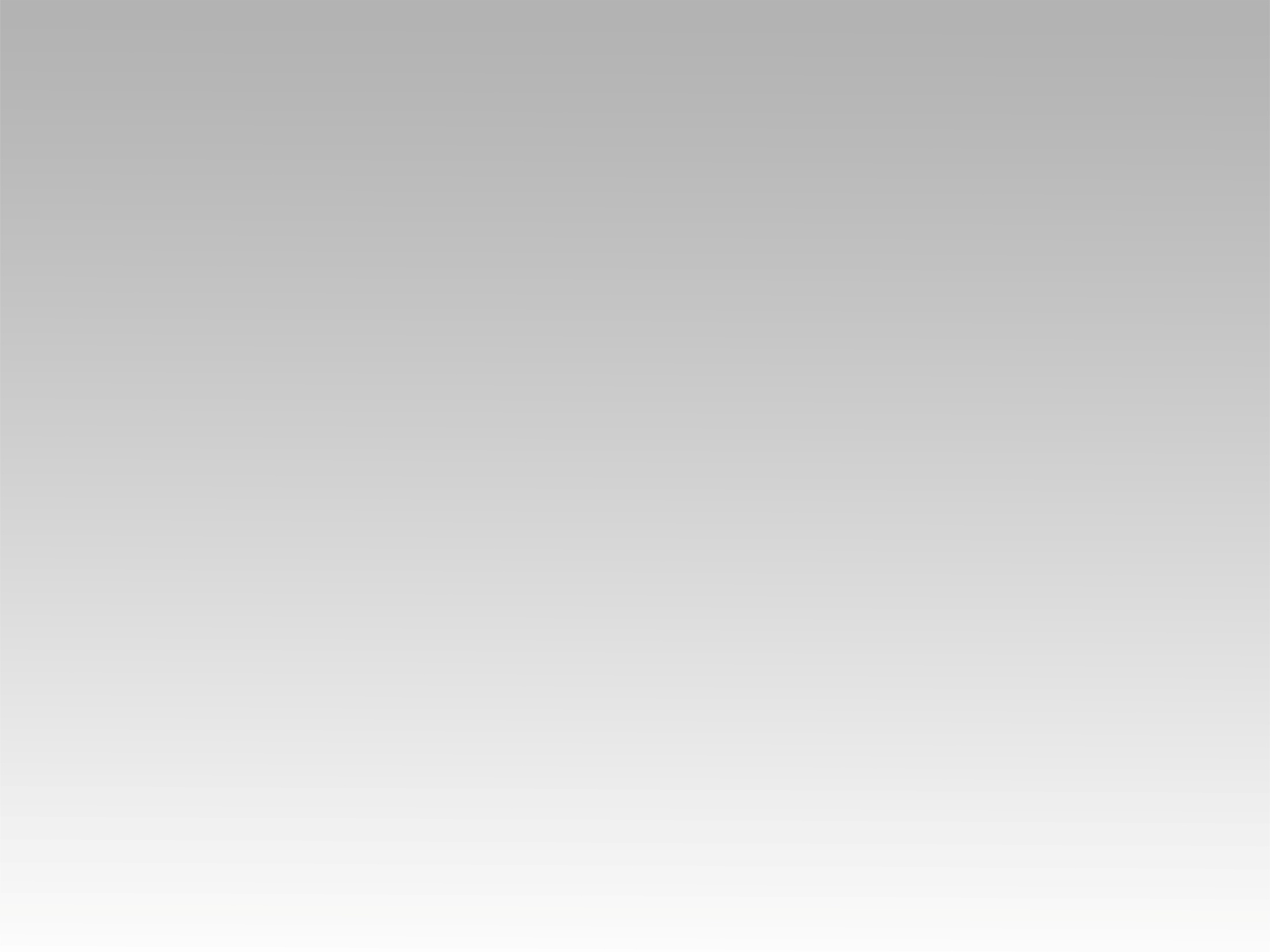 تـرنيــمة
منقذي افتداني
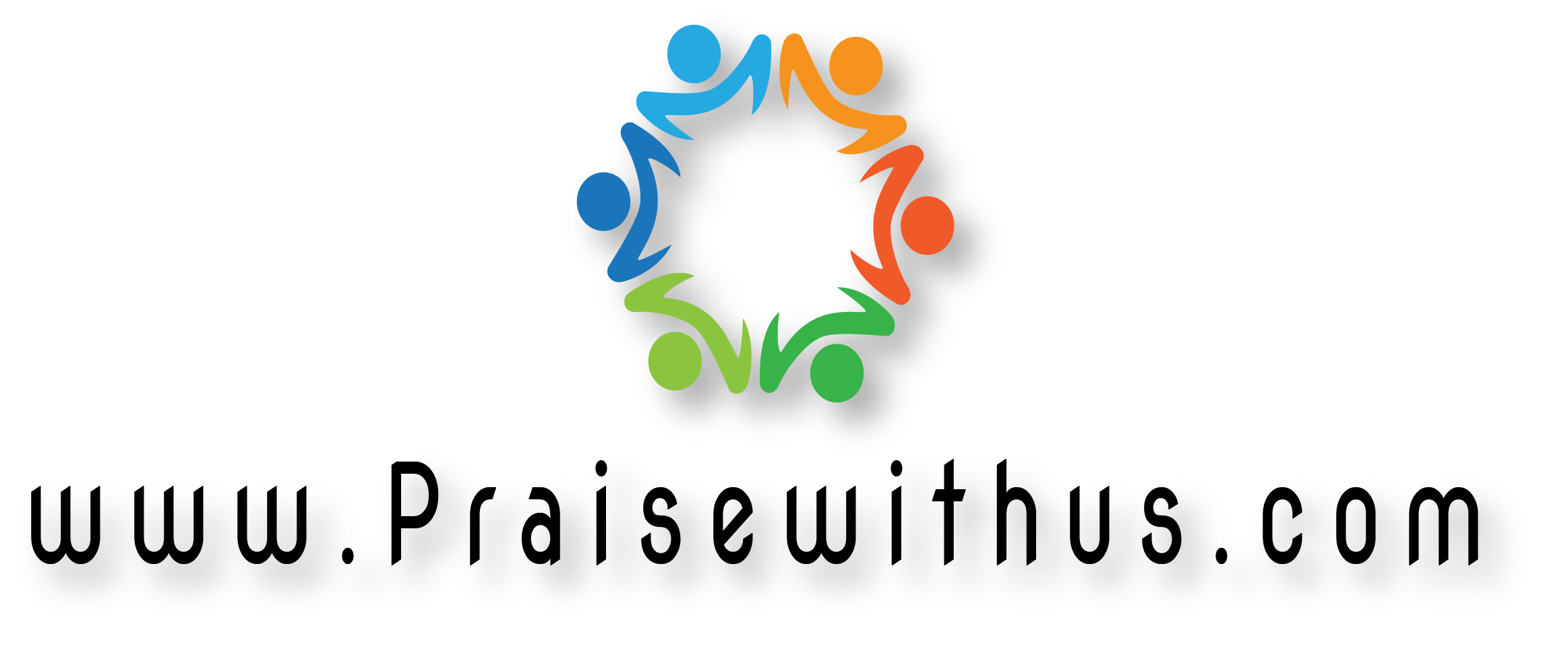 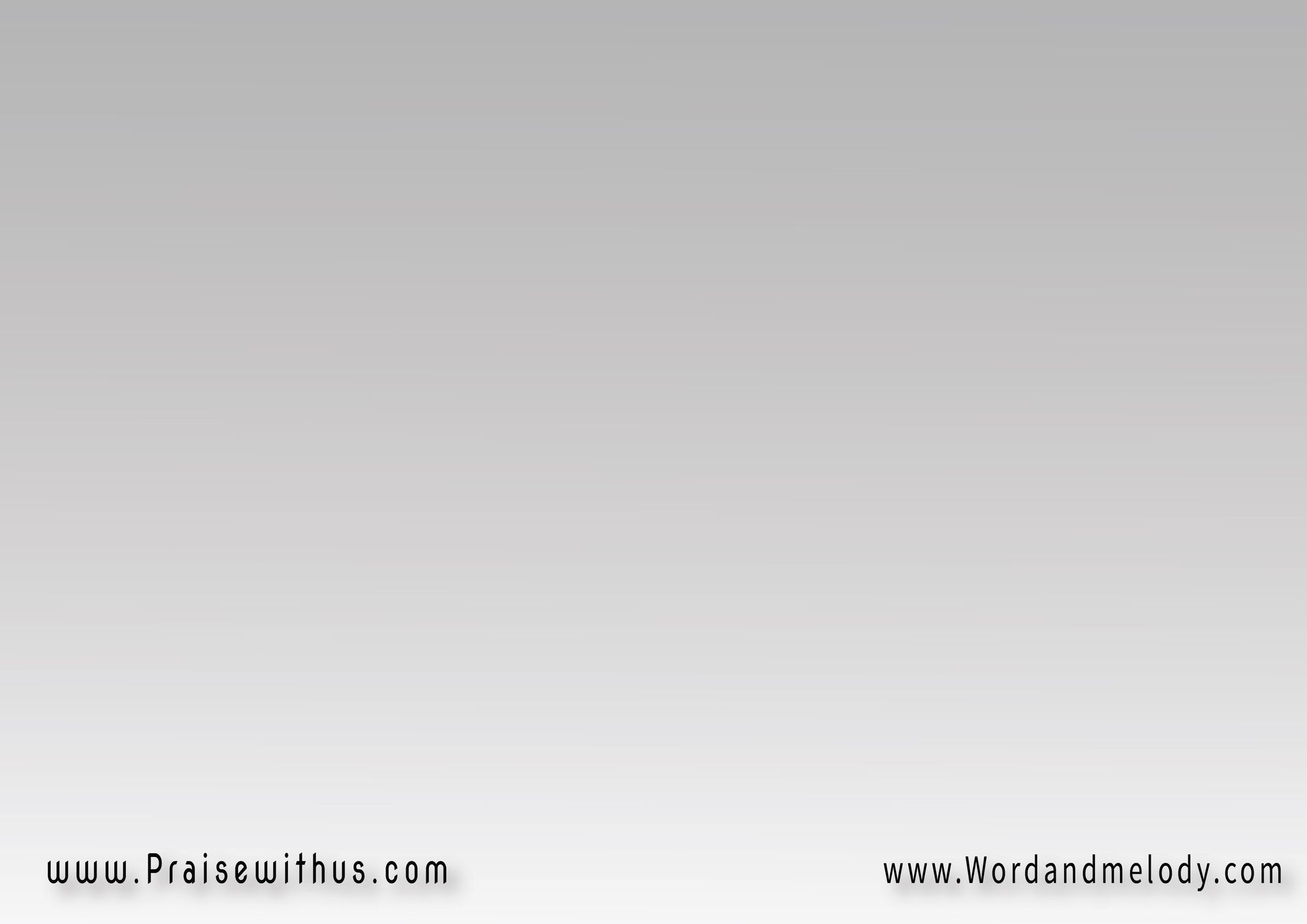 1-
منقذي افتداني لا ازعزع 
بالدما اشتراني لا ازعزع فصخرتي ربي يسوع 
الفادي لا ازعزع
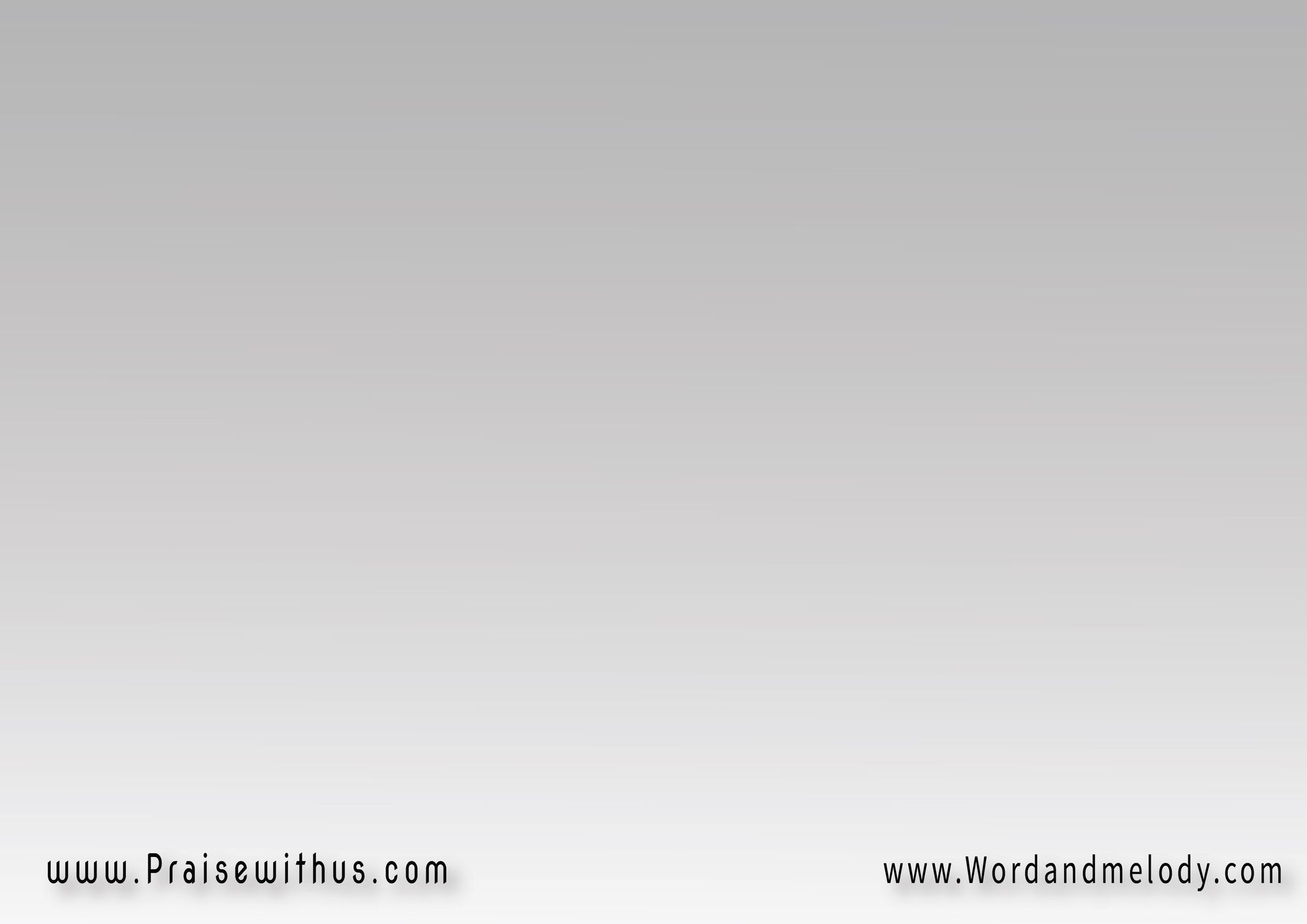 القرار:
أن قلبي لا يزعزع 
ابداً لا يتزعزع 
ما دمت أحيا للذي أشتراني
 لا أزعــــــــــــزع
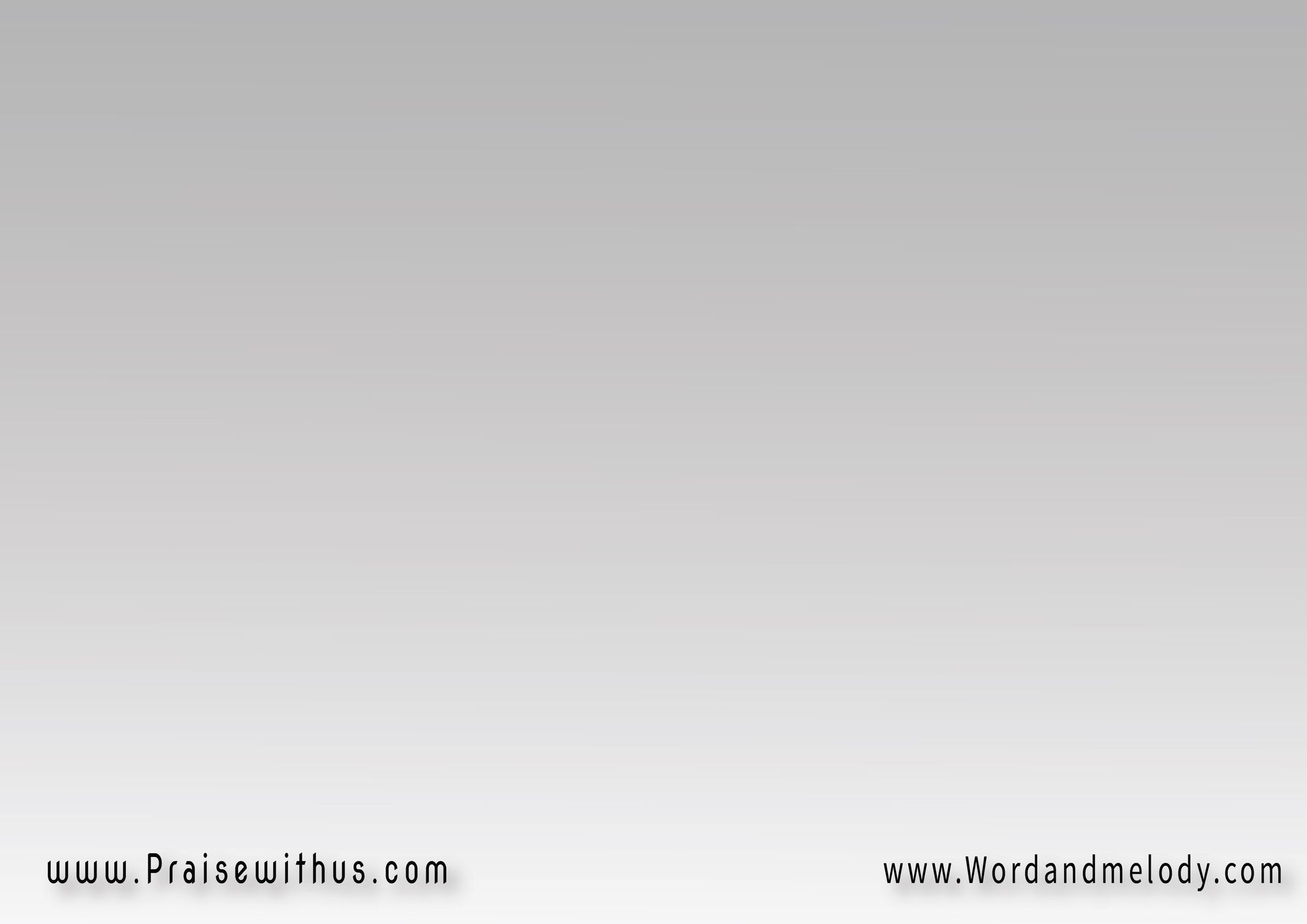 2-
ثابت في الحب لا ازعزع 
مطمئن القلب لا ازعزع 
فوعده يبقى المدى 
حليفي لا ازعزع
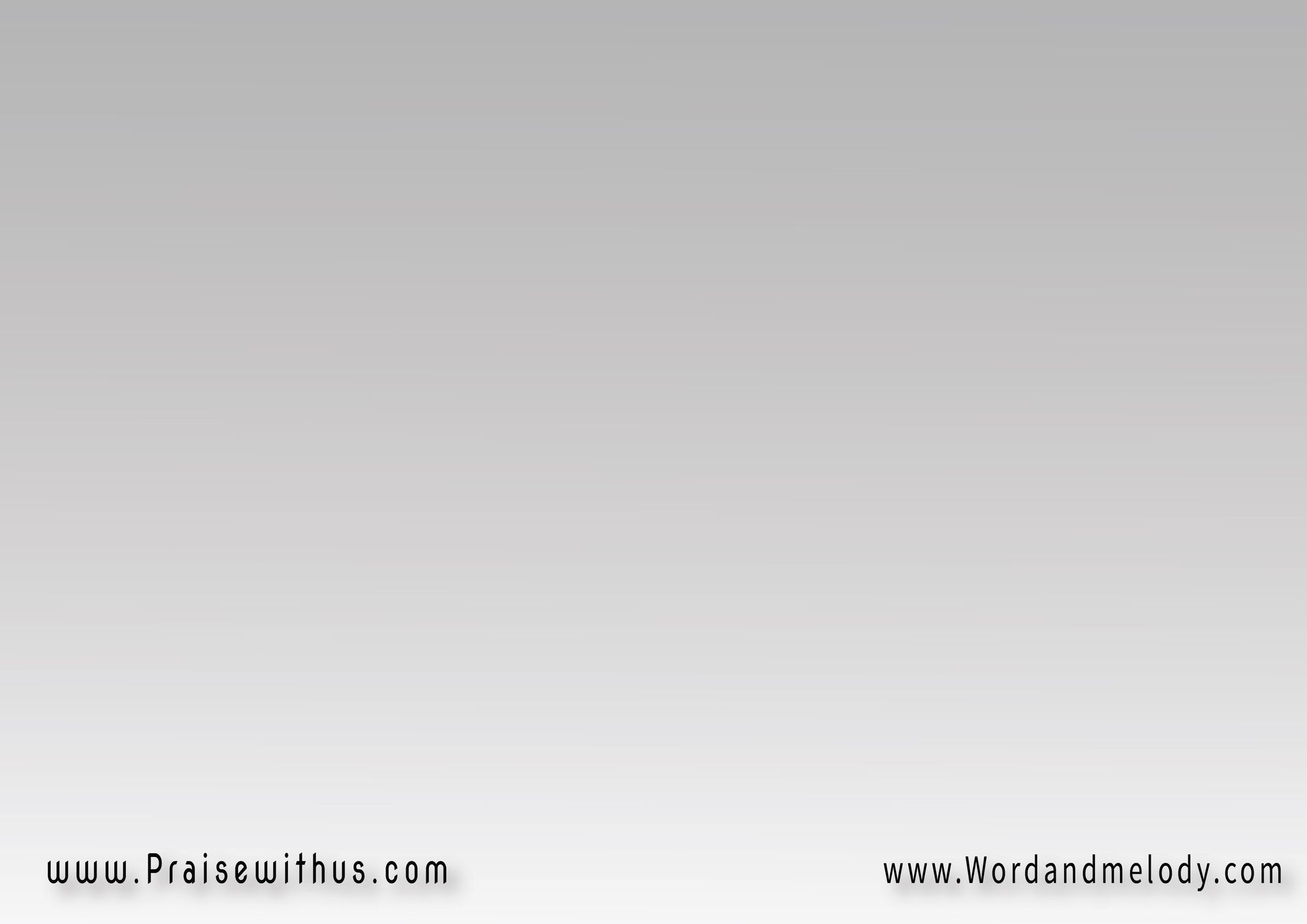 القرار:
أن قلبي لا يزعزع 
ابداً لا يتزعزع 
ما دمت أحيا للذي أشتراني
 لا أزعــــــــــــزع
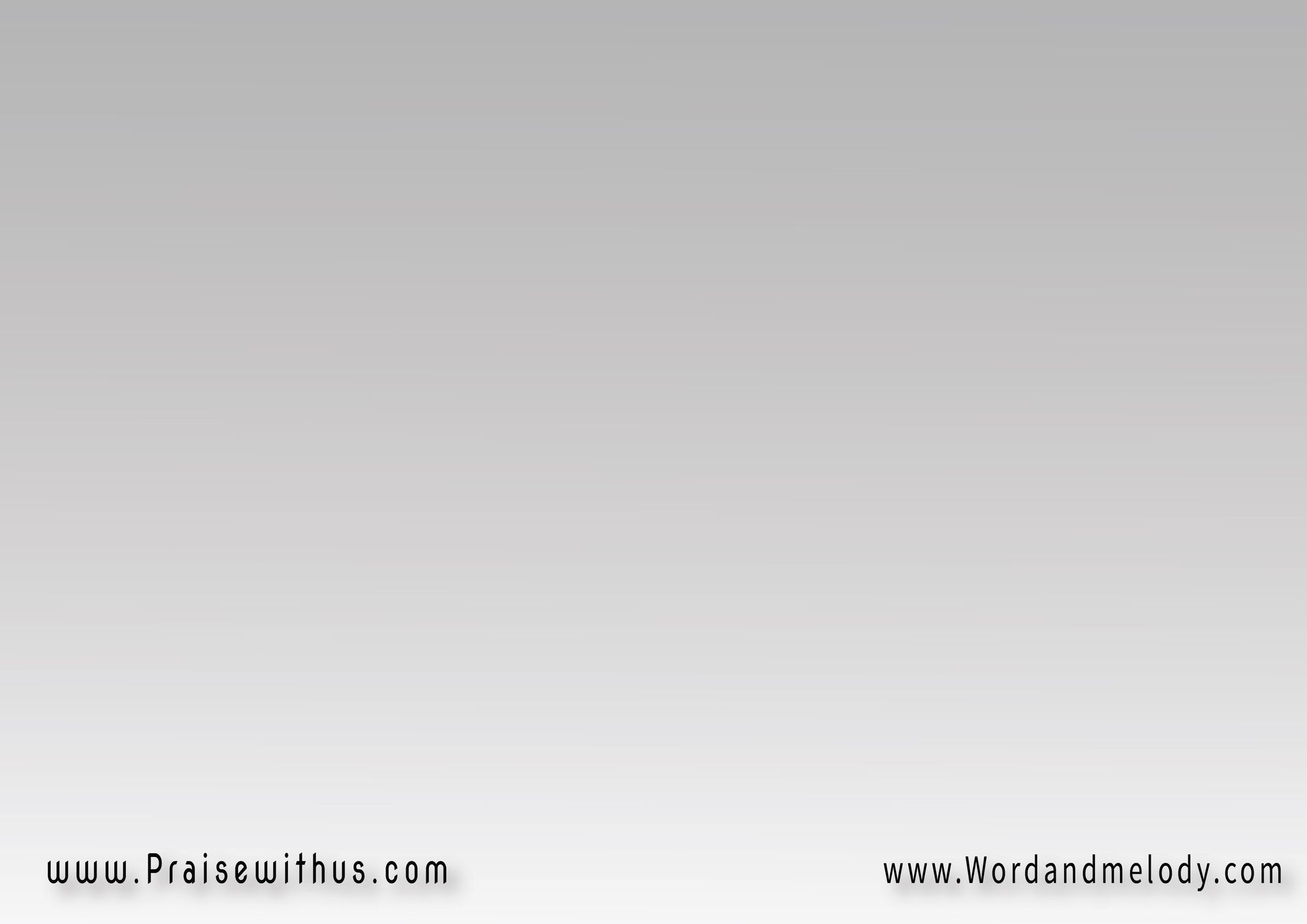 3-
عهده عمادي لا ازعزع 
حبه مرادي لا ازعزع 
للدهر في حب المسيح 
راسخ لا ازعزع
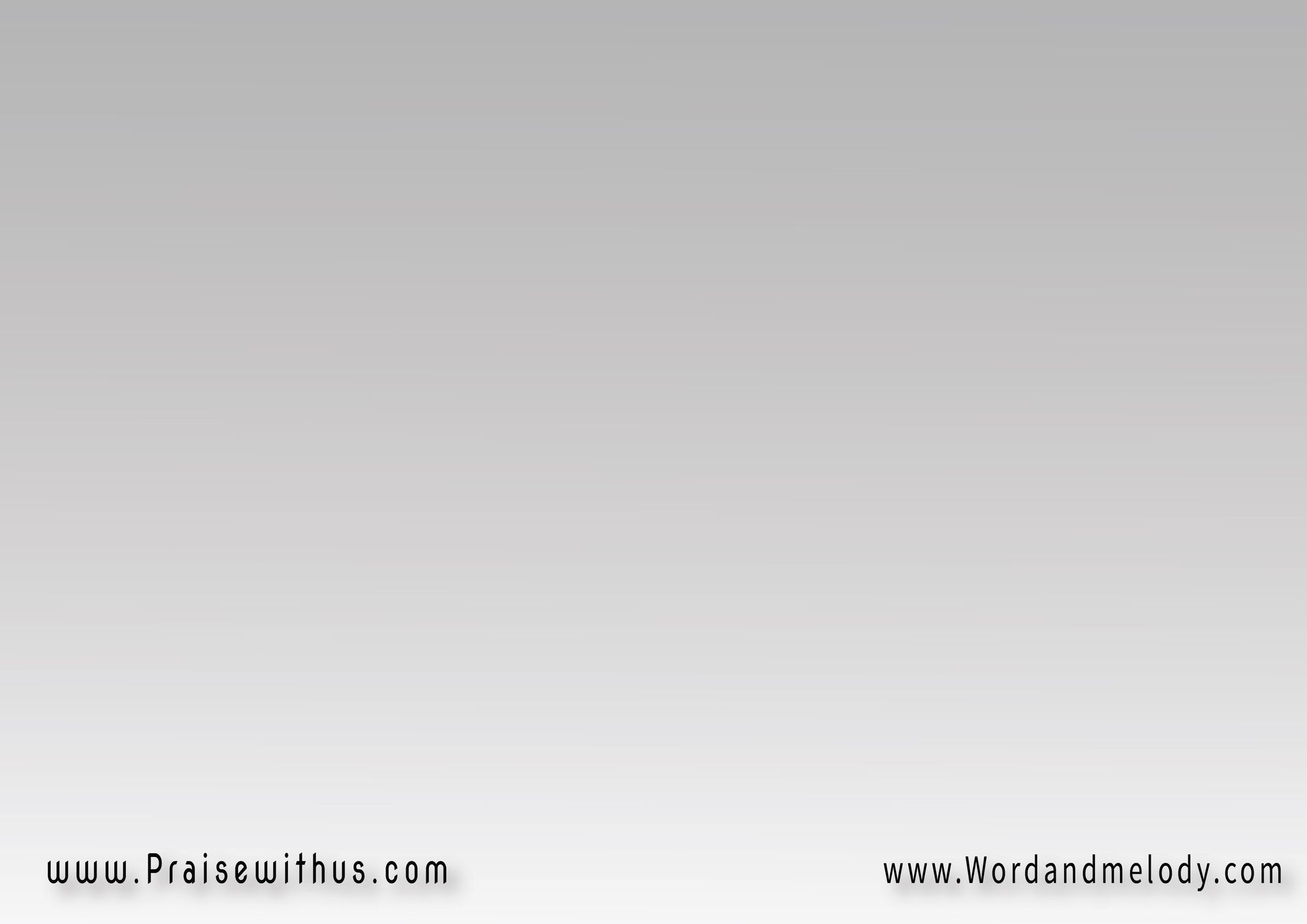 القرار:
أن قلبي لا يزعزع 
ابداً لا يتزعزع 
ما دمت أحيا للذي أشتراني
 لا أزعــــــــــــزع
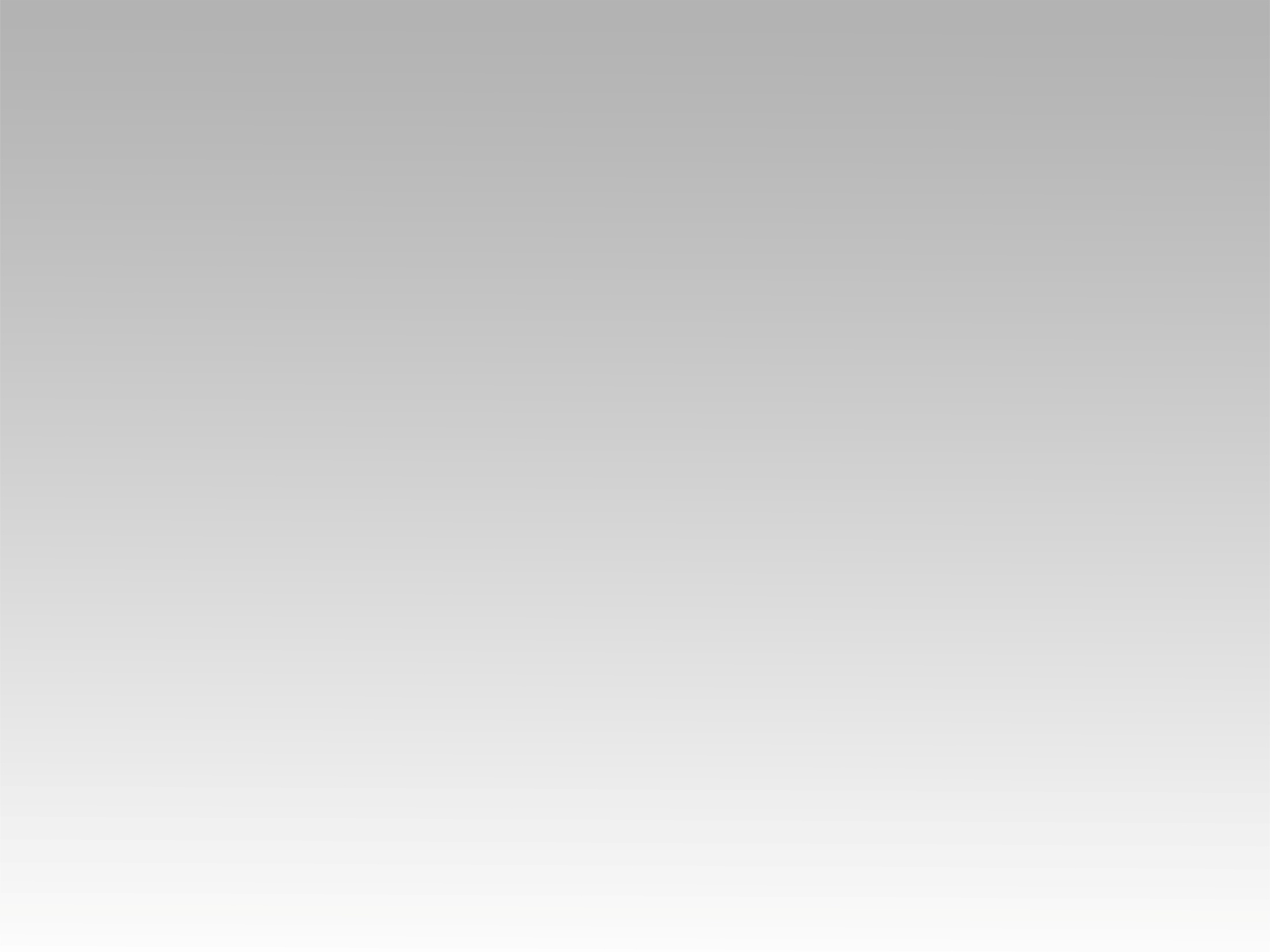 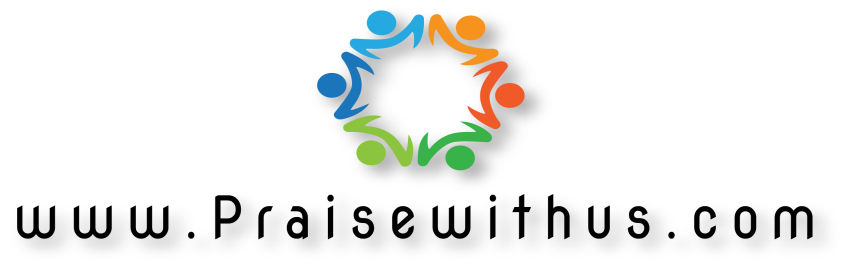